Martin Jelínek
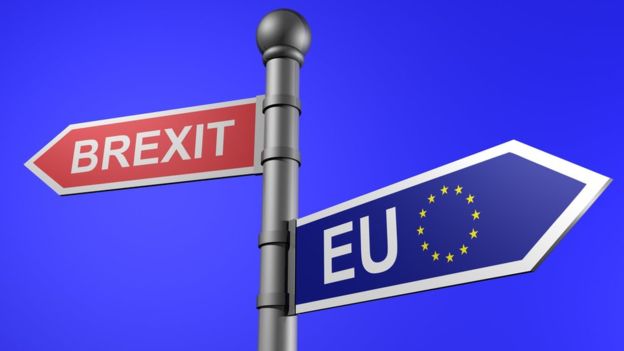 BREXIT
David Cameron v roce 2015 vyhrává volby slibuje referendum (sám je však pro setrvání)
Referendum 23. června 2016 - 51,9 % lidí hlasuje pro odchod (rozhodlo cca 600tisíc hlasů)
Referendum má de iure pouze poradní váhu, podle rozhodnutí britského nejvyššího soudu musel o vystoupení z Evropské unie rozhodnout britský parlament
Poté Británie žádá Evropskou unii na základě článku 50 Lisabonské smlouvy. Ta předpokládá maximálně dvouletou lhůtu pro dojednání podmínek a ukončení členství
Aktivován 29. března 2017, okamžik odchodu byl stanoven na 29. března 2019
Jak to začalo?
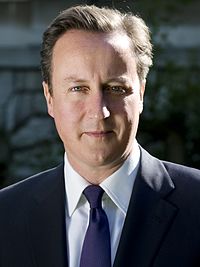 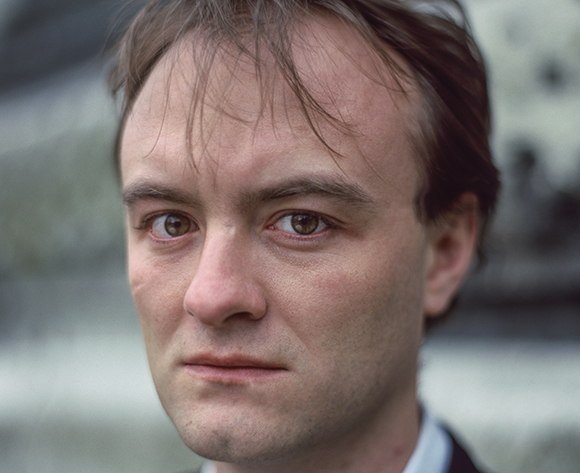 Rozhodovalo:
velký fenomény současné doby, tedy migrační krize, finanční krize a krize eura
úspěšné zjednodušení celého rozhodování na silné a přesvědčivě znějící argumenty 
chyby na straně obhájců Remain 
(rozdíl v přístupu obou táborů –                             podcenění)
Komentář Cummingse jako vedoucího kampaně
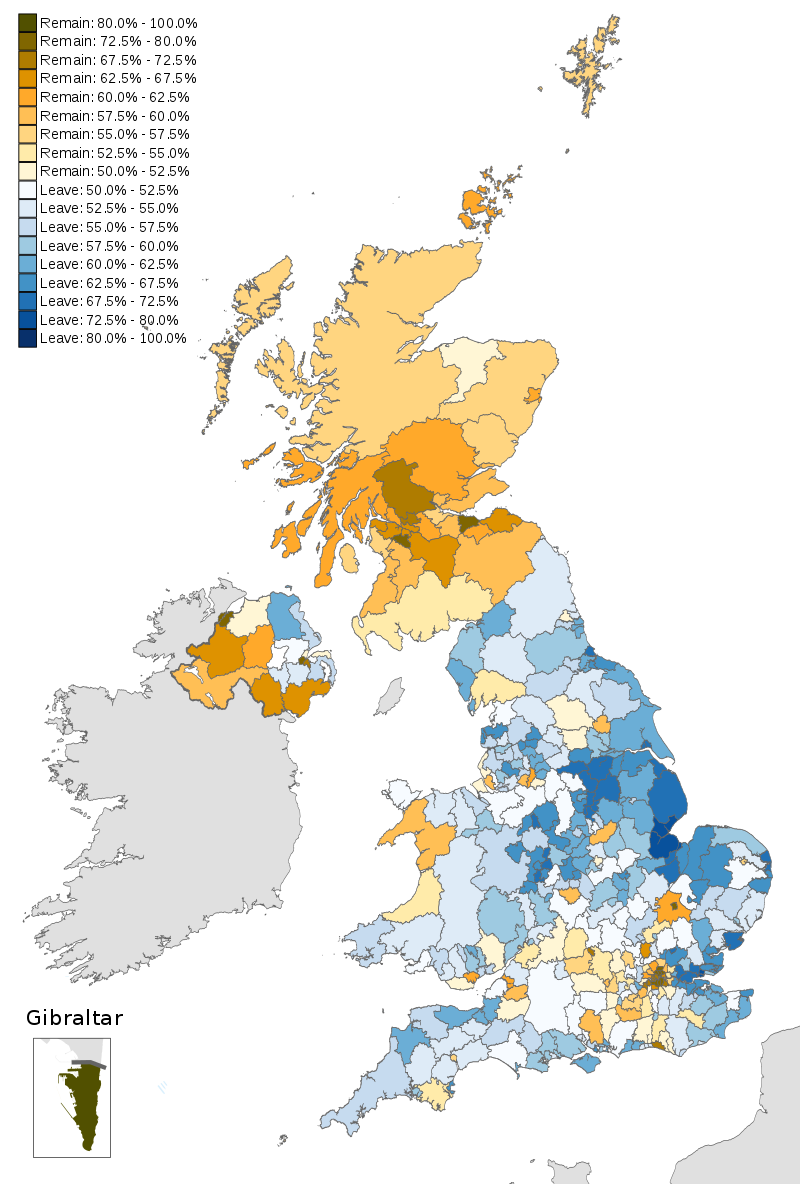 Začíná se mluvit o druhém referendu, Sadiq Khan vyzval v BBC o vypsání nového referenda
Dle průzkumu by aktuálně pro setrvání v EU bylo 59 % obyvatel země
Nejvíce kritizována je premiérka Mayová za to jak vede jednání z EU
Aktuálně
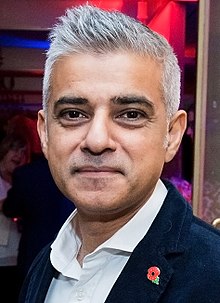 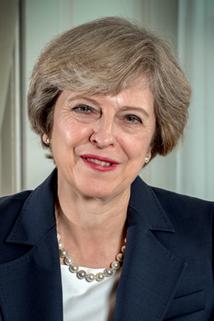 Donedávna dle drtivé většiny analytiků ten nejčernější scénář
V srpnu však vláda předkládá první návrhy průběhu opuštění unie pokud k dohodě nedojde
Na tuto variantu se nyní již připravuje i Francie a Německo
Theresa Mayová – podle jejích slov by nešlo „o procházku růžovým sadem“, zároveň by to ale nebyl „konec světa“.
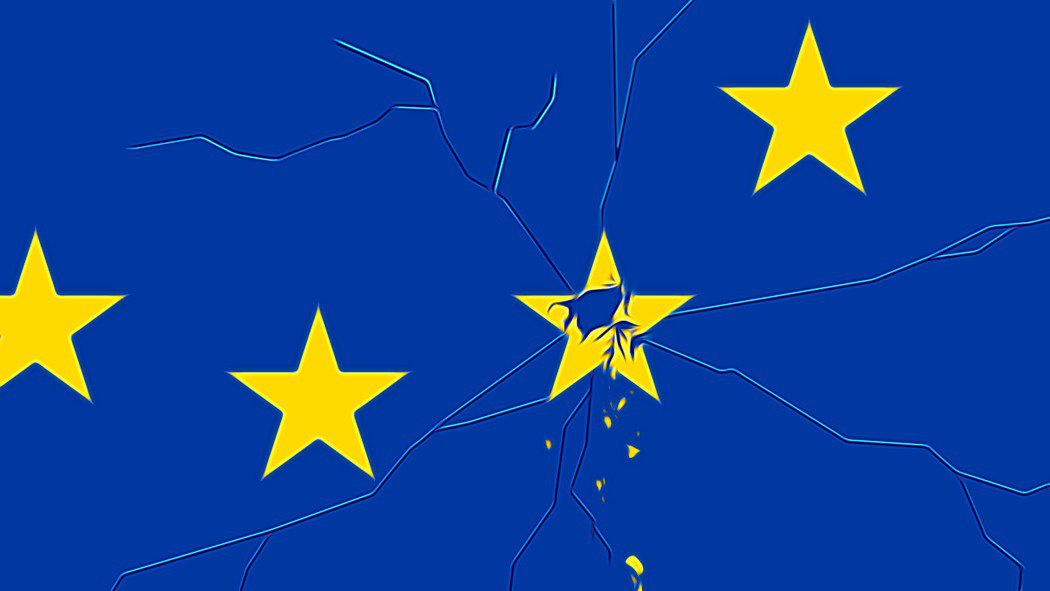 Brexit bez dohody: Tragédie, nebo scénář, který lze přežít?
Proč odchod bez dohody?
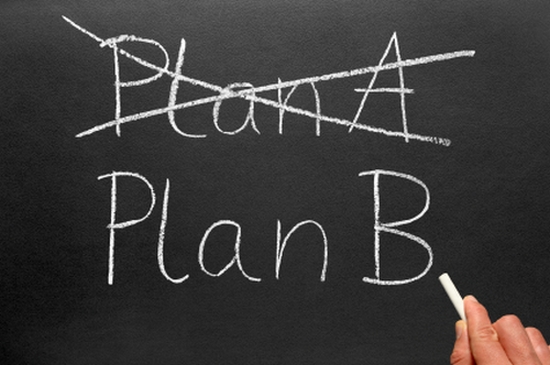 Právě teď by měla být uzavřena dohoda o budoucích obchodních svazích (summit EU 18. října 2018
Nejspíše se to však nestihne a další možností je listopad
Pokud k dohodě nedojde, tak se odhaduje podobný vztah jako je mezi USA a EU
V případě brexitu bez dohody neznamenalo přestřižení veškerých vztahů, ty vztahy by ale byly mnohem komplikovanější, než kdyby existovala dohoda zaručující volný obchod se zbožím. (Kryštofa Kruliše)
Názor vrcholných politiků na neuzavření dohody
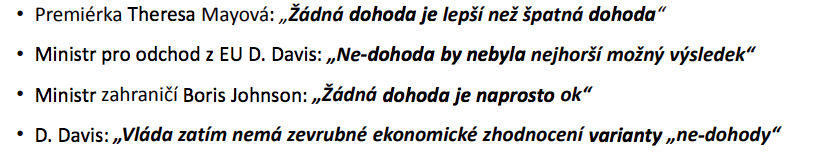 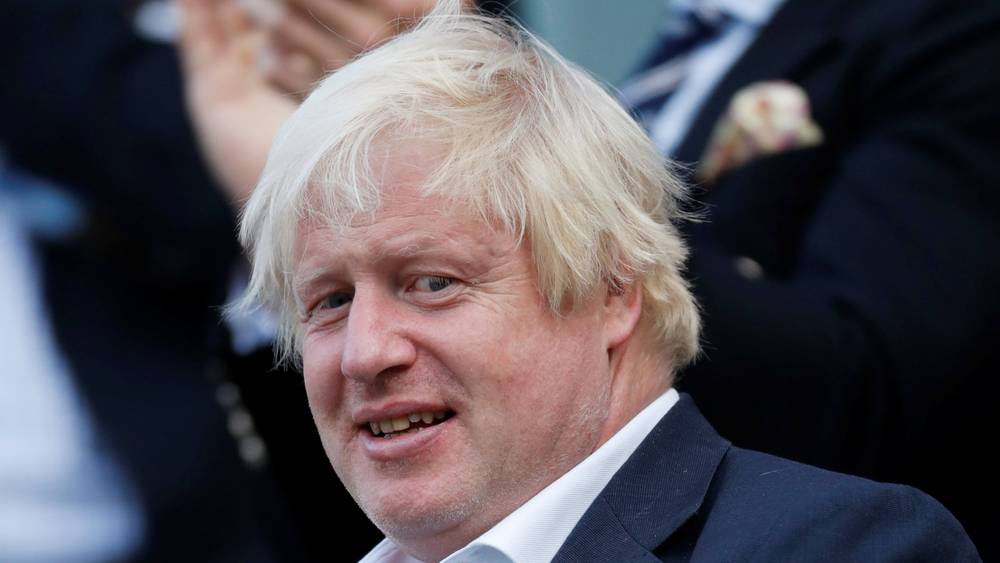 Důsledky případného neuzavření dohody
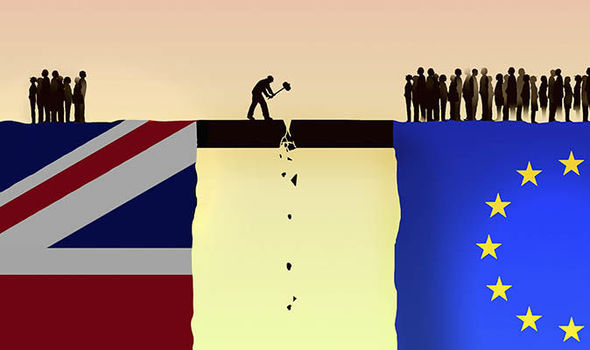 Dle ekonomů prodělají obě strany
Británie více výrobků dováží a je tedy převažujícím importérem, tzn. EU vydělává na tom, že do Británie prodává
Nejvíce by však tratilo Irsko, které naopak velmi dováží z UK
Největší škody by však udělal pravděpodobně hlavně v UK
Problém se odhaduje hlavně v automobilovém průmyslu
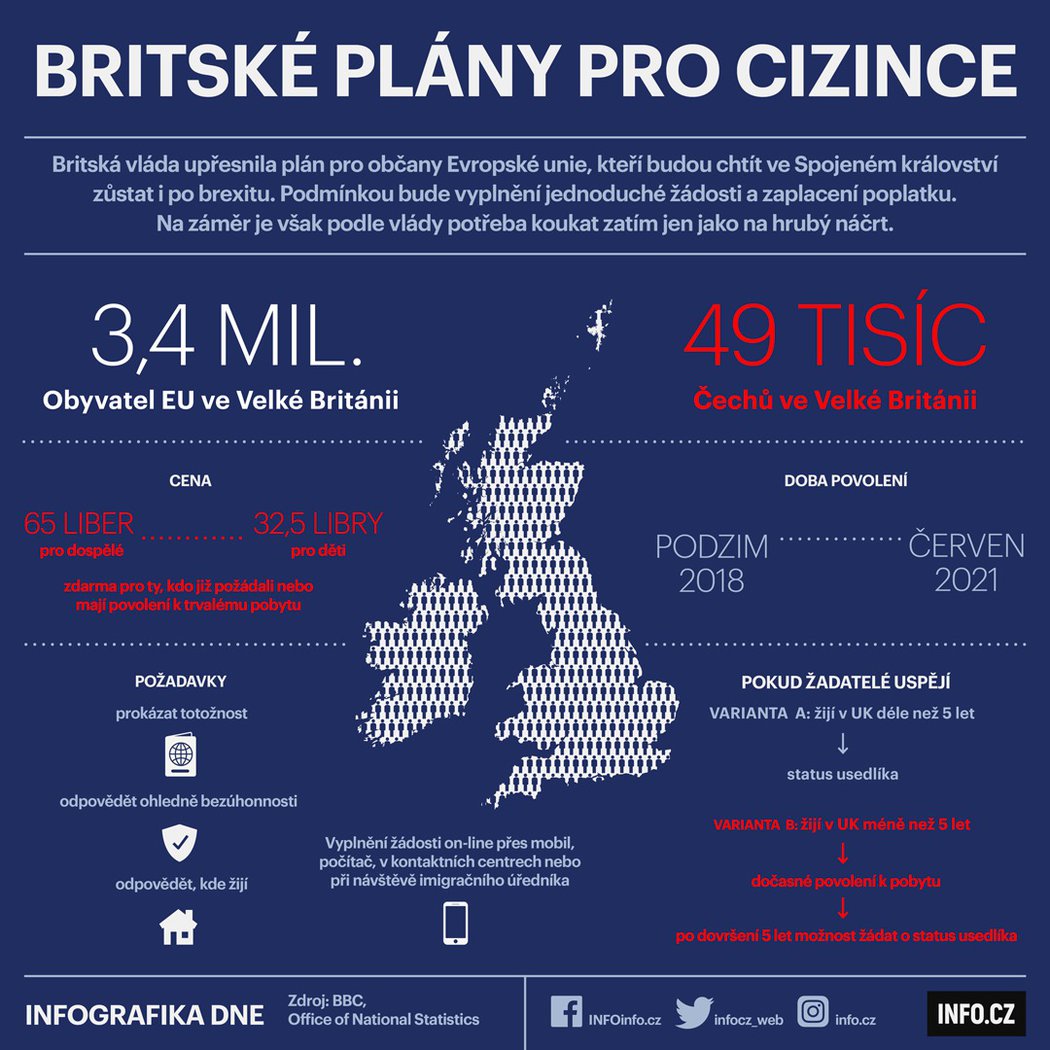 Co bude znamenat BREXIT pro lidi z EU?
Dle ekonomů prodělají obě strany
Británie více výrobků dováží a je tedy převažujícím importérem, tzn. EU vydělává na tom, že do Británie prodává
Nejvíce by však tratilo Irsko, které naopak velmi dováží z UK
Největší škody by však udělal pravděpodobně hlavně v UK
Problém se odhaduje hlavně v automobilovém průmyslu
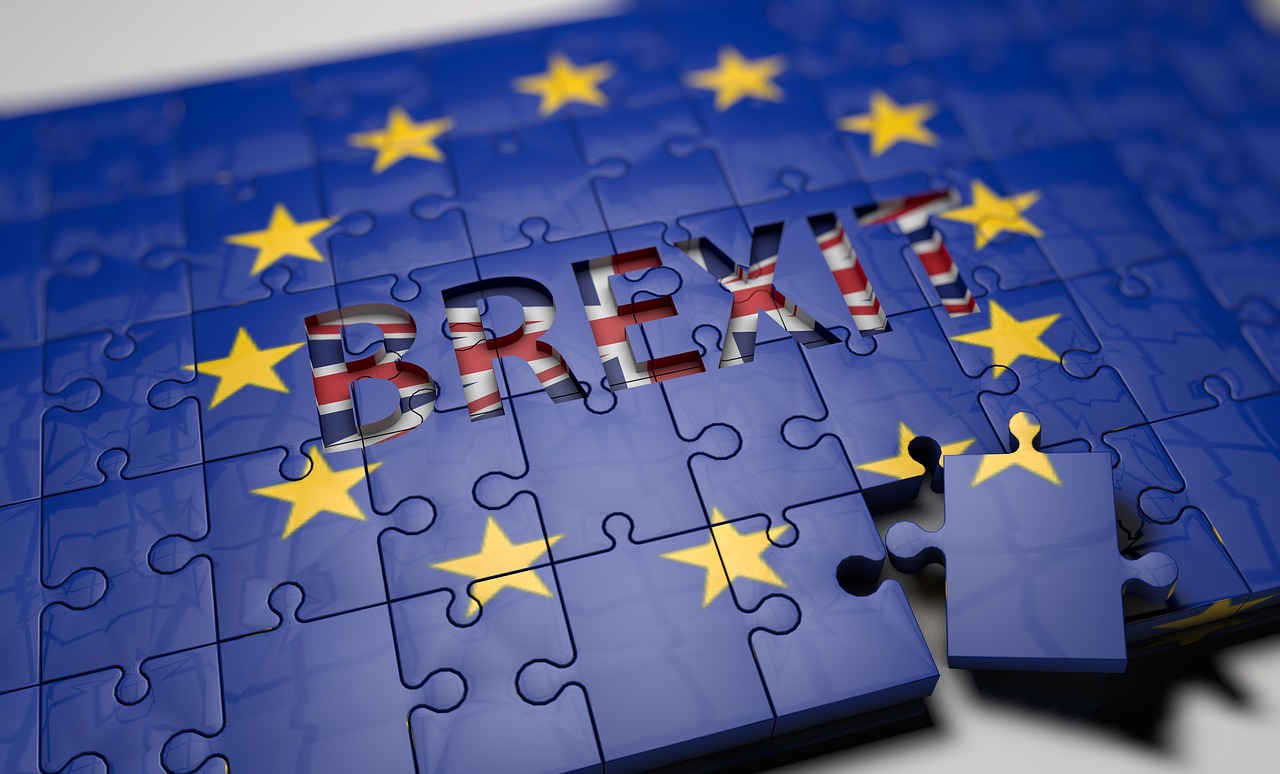 Aktuální informace z posledních dní
Firmy již aktuálně řeší největší problém s hledáním zaměstnanců od roku 1989
Šance na dosažení dohody v říjnu se zvyšují, alespoň tak se to zdálo do neděle 14.10.
Aktuálně se dohoda zasekla na otázce hranic Irska a Severního Irska
Předseda Evropské rady Donald Tusk označil nadcházející summit za "okamžik pravdy pro brexitová jednání
Aktuální informace z posledních dní
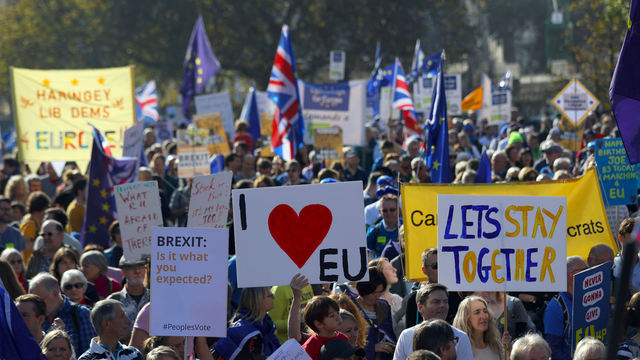 Na úrovni vyjednávačů je v tuto chvíli odsouhlaseno asi 95 procent dohody, problémem zůstává hranice Severního Irska a budoucí podoba vztahů s Bruselem
Statisíce lidí demonstrují v Londýně za druhé referendum o BREXITU (dle organizátorů se účastnilo 670 tisíc lidí)
https://zpravy.aktualne.cz/zahranici/dohoda-o-brexitu-je-z-95-procent-hotova-resi-se-uz-jen-hrani/r~efccc64ad62611e889f40cc47ab5f122/
Děkuji za pozornost
Martin Jelínek
Zdroje
https://www.e15.cz/the-student-times/brexitem-muzeme-nahlednout-i-do-nasi-budoucnosti-1350013
https://www.info.cz/evropska-unie/brexit-bez-dohody-tragedie-nebo-scenar-ktery-lze-prezit-klicove-otazky-ohledne-nerizeneho-odchodu-britu-z-eu-35816.html
https://www.kurzy.cz/zpravy/466877-brexit-nechce-59--britu-vypisme-nove-referendum-vyzyva-londyn/
https://www.businessinfo.cz/cs/clanky/brexit-prehled-dosavadniho-prubehu-vyjednavani-96334.html
https://zpravy.aktualne.cz/zahranici/media-bylo-dosazeno-dohody-o-brexitu-cast-zdroju-to-ale-popi/r~6503b5f8cfca11e890620cc47ab5f122/
https://zpravy.idnes.cz/brexit-dohoda-evropska-unie-velka-britanie-michel-barnier-dominic-raab-schuzka-1yu-/zahranicni.aspx?c=A181014_202448_zahranicni_mpl
https://ekonomika.idnes.cz/brexit-velka-britanie-firmy-podniky-dopad-sluzby-vyvoz-pruzkum-pxg-/eko-zahranicni.aspx?c=A181008_192941_eko-zahranicni_pmk
https://www.mzv.cz/file/2342558/Opatrny_Brexit.pdf